The monetary system and monetary policyandFiscal policy
Money
Money is one asset in a huge, complex financial sector.  The financial sector is all about saving and wealth: what do people do with all the unspent income (savings) which has accumulated into (vast) WEALTH? 
Answer: they keep in it the form of money OR some other asset.
All the assets(an asset can also be called a “store of value” over a long period)
Money, a financial asset (not tangible)
Other financial assets (not tangible)
Savings accounts
Corporate bonds, government bonds
Stocks
Pooled funds
Cryptocurrencies
Real assets: real estate, gold, art (tangible)
What is money?
Money is defined slightly differently across Europe, the UK, the US 
M1 is narrower*, M2 & M3 are broader—they contain more types of assets
M1 is currency, coin and certain checking deposits (US also some savings); M2 and M3 include other checking deposits + savings accounts 
Owned by the non-bank public (hh, firms, national-local govt)
*The most liquid assets: very available to be spent
Money is a unique asset
It has three important functions, unlike other assets
Medium of exchange: we use it to buy things. You can’t buy things with most assets. Credit cards are another medium of exchange, but are not an asset. Crypto? You can’t buy ordinary things with it—it’s not a good medium of exchange
Store of value: we can use it to save (pros and cons: safe, but vulnerable to inflation)
Unit of account: we use our money to express the value of things
What is monetary policy?
It’s conducted by a zone or nation’s central bank
European Central Bank
U.S. Federal Reserve Bank
People’s Bank of China
Bank of Japan, etc 
The CB takes measures to move interest rates ↑↓, affect bank lending ↓↑, and shift spending on goods and services ↓↑ (hopefully)
Now we’ll pause to look at linkages among wealth-owners, lenders, debtors and government institutions with some VERY STYLIZED balance sheetsthe publiccommercial banksthe central bankthe fiscal authority*
* Govt agency in charge of spending programs (G and transfers) and collecting taxes
[Speaker Notes: Draw balance sheets of individual, bank, Fed, Treasury]
Commercial Banks
They can be intermediaries between wealth-owners and debtors (they store savings and make loans)
They are regulated by the CB and play a role in money creation
They own “reserves”: risk-free cash (either currency or in checking accounts at the CB)
The CB can create and destroy reserves
The public
Assets					      Liabilities
  currency		            money
  demand deposits            		loans
  large savings accts
  govt bonds Treas, EU
  corporate bonds
  stocks
  other assets					      net worth (A – L)
Commercial banks
Assets					           Liabilities
  vault currency		                       deposits of the 
  deposits at ECB 	 “reserves”	    public
  govt securities: Treas, EU
  loans
  other assets					             net worth (A – L)
The Central Bank
Assets					           Liabilities
	Govt securities: EU bonds,       Currency:
	U.S. Treasuries						   public’s & banks’
												Bank deposit accts
	Foreign currencies
	Gold
	Sometimes other assets		   net worth
Bank reserves
The Fiscal Authority(European Commission, US or UK TreasuryREALLY stylized
Assets					           Liabilities
	Tax base						Spending commitments
										Govt bonds:
											EU bonds €13 tr. 												Treasuries $30 tr.												Interest + principal
											repayment on these
Linkages again
The public, banks, central banks and fiscal authority are linked by the assets that one group owns (public owns govt securities and money; banks own govt securities and public’s loans; central bank owns govt securities; EC/Treas owns tax revenue)

And also by liabilities (public OWES its loans; banks OWE customer deposits; CB OWES banks’ deposits; EC/Treas OWES bond repayment
How both the Central Bank and the commercial banks create money, a key asset for households and firms
The Central Bank creates money directly when it buys government securities from the public (open market purchases). It pays with new money: “high-powered money,” which means it’s also creating new bank reserves.
When it sells securities (open market sales), it shrinks M1 and shrinks reserves.
[Speaker Notes: Another look at balance sheets]
How commercial banks create money
When commercial banks make a new loan, they too create money: they are giving the borrower money he/she/it did not have before
It is new money!
It is not taken away from anyone else!
The borrower can go spend more
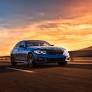 How banks destroy money
It’s just the opposite
If banks choose to make fewer loans (we’ll see why in a minute)
They create less money
The public (hh and firms) have less to spend
Monetary policy since 2008
Both the ECB and the Fed made an enormous, somewhat unnoticed change in how they conduct monetary policy
Old tool: CB kept reserves scarce. There was a “reserve requirement” that banks had to comply with. If CB wanted banks to lend more, they created new reserves
Then banks could meet the reserve requirement and still make more loans/create more money
To slow down lending, CB destroyed reserves
ECB and Fed’s current practices
Bank reserves are abundant			the ocean of US reserves
AND reserves now pay interest 

Banks are no longer required to hold any particular level of reserves: there’s no minimum % as before
But they hold a lot of reserves!
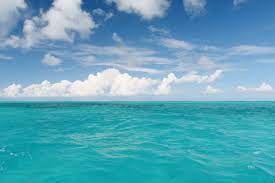 U.S. bank reserves ↑ from $50 b. to $4 tr. (now down to $3 tr.)
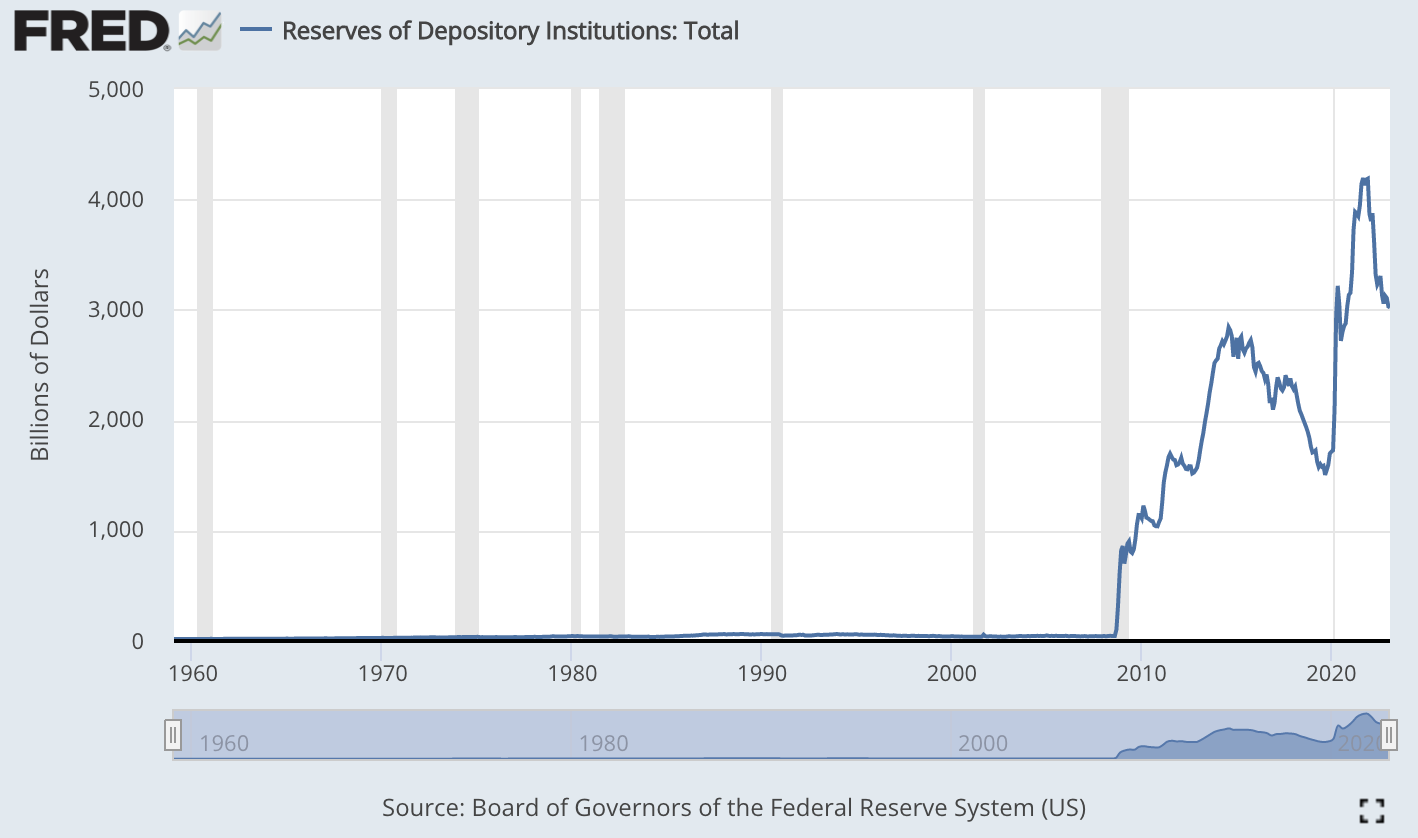 How CBs NOW affect lending
To induce banks to lend more, and at lower interest rates, the CB CUTS the interest rate on reserves
In that situation, banks can do better by lending to other banks, firms, households or the EC/Treasury
Lending increases and gets cheaper for borrowers, hopefully
Contractionary policy
To encourage banks to lend less, and at higher interest rates, the ECB/Fed RAISE the interest rate on reserves
In that situation, banks can do better by holding onto reserves, rather than lending money out
Lending decreases & borrowing gets more costly
ECB objective(s)
Source: ECB “Monetary policy” page
“The primary objective of the ECB…is to maintain price stability. This means making sure that inflation… remains low, stable and predictable” 			(that’s Germany talking)
“The Governing Council considers that price stability is best maintained by aiming for 2% inflation over the medium term.”  

“The ECB shall also support the general economic policies in the EU…these objectives include balanced economic growth, a highly competitive social market economy aiming at full employment and social progress, and a high level of protection and improvement of the quality of the environment – without prejudice to the objective of price stability.” (my bold face)
The U.S. Federal Reserve Bank has a dual mandate from Congress
The Fed’s mandate from Congress:

Low unemployment (No explicit target. Currently in the 3-4% range probably)
Low, stable inflation (Target: 2%/year but only as an average over several years)
When does a central bank act to cut interest rates?
If inflation is too low=> expansionary M policy
If inflation is low and stable, and U is too high=>expansionary M policy
Examples for both of above: 2008 and years following in both EU and US
In financial or social crisis=>nowadays there is expansionary M policy
Example for both EU and US: 2008 asset crashes; COVID onset
When does a central bank act to raise interest rates?
If inflation > target for many months and/or is rising or feared to rise=> contractionary policy
Example: 	  Europe in July 2022
			  U.S. in March 2022 

If inflation is stable but unemployment is seen as very low=> contractionary policy
Example: Inflation average was 1.5%/year 2013-2019;  Fed raised rates 2015-19
The Central Bank is powerful but it can’t affect spending on GDP directly
Monetary policy indirectly affects spending
Expansionary: it reduces (some) interest rates and encourages banks to lend more
ONLY “interest-sensitive spending” is affected
Examples: firms start more investment projects because financing is cheap
Households build houses and buy cars more readily…but don’t eat more or move to bigger apt
Expansionary monetary policy and E: 
lower interest rates shift E up
Used when U is high, inflation is too low and GDP is in a slump, like 2020/21
Exp/Output
E’
E
Only “interest-sensitive” elements of AD respond. Typically, INVESTMENT (business investment and home-building) and limited types of CONSUMPTION (e.g. car purchases). Later, Ex – Im.
Y
Y’
Y
Contractionary monetary policy and E: 
higher interest rates shift E down
Used when inflation is too high,
like 2022-3, or U MIGHT be too low
Exp/Output
E
E’
Again, only “interest-sensitive” elements of AE respond. Especially INVESTMENT, since the interest rate measures the cost of borrowing (or spending cash) for new capital.
Y
Y
Y’
Technically the Fed doesn’t want Y to fall, just for its growth to slow down. ”Soft landing”
Interest rates
Central banks have direct control over only a few interest rates
But indirectly they affect virtually all interest rates when conducting expansionary or contractionary monetary policy
Most interest rates tend to move up and down togetherSelected U.S. interest rates: 1982, 2000 and 2018Note: it’s not only Fed policy that affects rates; more on this later
Sources: New York Times, Federal Reserve Bank of St. Louis; Bankrates.com
[Speaker Notes: More on interest rates]
Policy is difficult for a CB when inflation is very low—close to zero
In that case, the nominal (published) interest rate is also very low
And there’s little room for CB to cut interest rates—they hit zero quickly and normally nominal interest rates don’t go below zero
Known as the  ”lower bound” problem
ECB confronted this in 2010s when inflation was near zero
ECB’s change in approach
Post-2008: excessively low inflation + two recessions, 2009 and 2012 + plus sovereign debt crisis
ECB started to act aggressively ~ 2012 to counter deflationary tendencies [Mario Draghi]
Prior to that, more passive than BofE and Fed
What did they do?
ECB paid negative interest on reserves to discourage banks from sitting on reserves and encourage them to make loans. Radical!
Bought assets including corporate bonds to drive down a wider array of interest rates, including long-term rates. CB didn’t normally do that.
Lent directly to troubled institutions. Ditto.
“Forward guidance”: announcing future policy
The asset-buying: it’s called quantitative easing (QE)
A newish tool (first in Japan, 1990s; UK 2008) when traditional monetary policy didn’t seem big and powerful enough.
CBs bought many types of assets IN ADDITION TO the usual short-term securities, including sovereign debt (ECB), mortgage bonds, corporate bonds, and long-term bonds. All this encourages borrowing and spending (& expands M1).
QE episodes vary across time for EZ, UK & US
Restarted in COVID crisis--financial mkts stressed
Balance sheet of ECB
ECB balance sheet
Balance sheet of ECBWhen it grows, it means CB is buying a lot of assets
Similar huge growth in Fed purchases of various assets since 2008. (In 2007, there was more huge growth you don’t see here.) Also note the spike starting March 2020.
Units are $ millions, i.e. > $8 trillion in 2022
Source: Federal Reserve Bank
Other policy tools:
The People’s Bank of China (and other CBs) set minimum reserve requirements for banks (cash, basically) and sometimes change them to encourage or discourage lending and then spending
Prior to 2008, rr were normal around the world though not used for policy changes in EZ, US
“The People’s Bank of China will allow commercial banks to hold less money in reserve, but businesses and households have been cautious about borrowing”Recent headline, 14 Sept 2023, NYT
Encapsulates monetary policy:
Central banks can make conditions favorable for more borrowing and spending
But they can’t force firms to borrow and invest
Or force households to borrow and spend
The other major macro policy tool is more direct and more certain:Fiscal Policybut also potentially very expensive
Government spending
Taxes
Transfer payment
Two functions of government spending, taxation, and transfers1. The original function: to provide essential goods and services; hand out gifts
Government has always produced goods and services that the private sector fails to produce well or adequately.  Military, infrastructure, monuments, “law and order.” 
     In the modern era, education, environmental goods, ETC.
 Governments raise taxes to pay for all those things
 In addition, governments gift resources to help those  deemed worthy or in need
Much of this pre-dates “macroeconomics” by millennia
2. The macroeconomic functionStarting slowly in the 1930s, but very active 1960s on Carried out at the national (not local) level
National governments often engage in fiscal policy, attempting to avoid steep recessions while also keeping inflation stable. (They’re not always successful.)  
The main targets of fiscal policy are real GDP & the U rate; much less commonly the inflation rate. 
The budget deficit is also a target. (More later.)
What does active macro policy look like?
Expansionary fiscal policy

G↑				
Taxes↓					
Transfers ↑
Contractionary fiscal policy

G ↓ 
Taxes ↑
Transfers ↓
Suppose equilibrium GDP Ye is below Potential GDP (Yf)
This is the same model we had in the previous session
Expenditure
and GDP
E = C + I + G + NX
A “low-level” equilibrium, high unemployment, wasted resources
Intercept = 360
Ye=1440         Yf
Y (real income)
An increase in G, vertical shift of 20
E’ = C + I + G’ + NX
Expenditure
and GDP
E = C + I + G + NX
New equation of the E line:
E = 380 + .75Y

 Solve for Ye’!
New intercept = 380
Intercept = 360
Y (real income)
Ye   Ye’   Yf
    1440
Note multiplier at work
380 + .75Y = Y
.25Y = 380
Y = 380/.25 = 1520
∆G = +20
∆Y = +80

Same multiplier as for I changes
We haven’t yet included taxes in our economy (or transfers)
We assume taxes are a fraction of GDP (could be income taxes or VAT/sales tax or both)
E.g. T = .2Y
Transfers are payments like state pensions, other cash payments, in-kind programs like subsidized medical insurance in U.S.
The opposite of taxes: paid to households, they increase disposable income 
Leaving them out of model. You’re welcome.
With taxes and transfers, we define a new variable “disposable income”
Income after taxes & transfers: Yd = Y – T
Final version of the model:
		C = 60 + .8Yd
		I = 120
		G = 100					Solve it again for Y!
		NX = 80 - .05Y
		T = .25Y
Income/sales taxes flatten E line
Expenditure
and GDP
E = C + I + G + NX
E’ = C’ + I + G + NX
New equation of the E line:
E = 360 + .55Y
Intercept still = 360
Y (real income)
Ye’      Ye
800      1440
Overall effect of government on the macroeconomy
Govt spending and transfers increase GDP
Taxes tend to reduce it
And income/sales taxes reduce the multiplier
They make the economy more stable even if there’s no active fiscal policy…
Which is called “automatic stabilization”
It means economies have quieter business cycles than 100 years ago when income taxes were tiny or non-existent
Growth and fluctuations in U.S. real GDP since 1900
Reminder of how the deviations from trend are more pronounced prior to 1950 than after 1950
Real GDP
in $b.

(log scale)
One reason is active fiscal policy like the COVID stimulus programs in the U.S.
But automatic stabilization is another important reason
Time
We’ve been focused just on the size of G and Taxes so far
But if there’s a fiscal stimulus, the choice of programs is just as important
What are the priorities?
What are the possibilities?
Policy Boot Camp
The situation: GDP is low, U is high 

Primary objective: raise GDP and reduce unemployment with fiscal policy. G↑ and/or T↓ and/or TR↑
 
Second objective: at the same time, using the fiscal expansion, accomplish some OTHER goal you think is important for your society 
 
Your job as a group: decide on a SECOND OBJECTIVE and determine what kind of policy: Targeted G? Targeted tax cut? Cash transfers or in-kind transfers to some group?

Your group may have a particular agenda or have many constituencies in mind. Choose accordingly

Decide in 5-10 minutes and then share with the class
Justify your objective and method: WHY??? And HOW???
Justifying an objective fully in terms of well-being
When you think about policy changes, it’s useful to articulate what the ultimate goal is (related to your “second” objective). 
Increase G spending on infrastructure. Why? One answer could be, a bigger stock of infrastructure capital will increase productivity and make us richer in the future
Give tax cuts for hh to buy solar panels (T). Why? To reduce carbon emissions and slow down climate change
Increase G spending to go to Mars. How does that benefit us as a society?
Increase food stamps and unemployment compensation. (TR) What specifically does that accomplish, in addition to providing a fiscal stimulus? 
Give a cash grant to every taxpayer. (TR) Why is that better or worse than the government building new affordable housing or buying new weapons systems?
Cut the federal income tax rates by 25%. (T) Makes GDP grow, but what’s the second benefit?
Some additional second objectives: Lower poverty. Less inequality. More inequality. Stronger military. Smaller military. A new planet to live on. Free college. More freedom, more choice. Universal health care. Smaller social safety net.
Govt budgets consist of revenues ($ coming in to the govt)and outlays ($ flowing out)
Revenues: from taxes (T)
Outlays: government spending (G in our model) + transfer payments (TR)
These levels are typically set by the legislature + executive
The “budget balance” is revenues – outlays
If that’s positive, the budget is in surplus. If negative, it’s in deficit
So a deficit is an annual shortfall of revenues compared to outlays
From our benchmark model:
G = 100
Taxes = .25Y
Tr = 0
And we calculated that equilibrium Y = 800
The budget balance = T – G – TR
BB = .25 x 800 – 100 = +100

 Important note: if G is raised, T does not have to be raised
If T is cut, G does not have to be cut. Take note!
What makes the budget deficit rise?
Two big types of events
1.	“Active” fiscal policy
That is, Parliament causes G↑ and/or T ↓ and/or Tr ↑
Spending rises and/or revenues fall. The deficit grows
2.	Passive deficit response: If the economy shrinks for some other reason, the deficit grows
Because tax revenues respond to Y! T = .25Y
Analogous argument for a decline in the deficit
1.	The deficit falls if there is contractionary fiscal policy (cut G; raise T; cut Tr)

2.	The deficit falls if GDP grows for a non-fiscal reason
For instance, high consumer spending (GDP rises, tax revenues rise)
An export boom (GDP rises, tax rev rise)
Like corporations, governments borrow by selling “securities”(e.g. euro-denominated bonds or U.S.Treasuries)(Individuals can’t issue bonds. )
Technically these securities can be bonds (long-term), notes (medium-term) or bills (short term). 

The person or institution buying a newly-issued govt security pays for it in money (“cash”), and the issuing government uses that money to help pay for programs—G and TR

In return, the buyer of the security gets interest payments. And eventually the original cash is repaid—in 30 days, or a year, or 10 years, whenever it “matures” (expires)
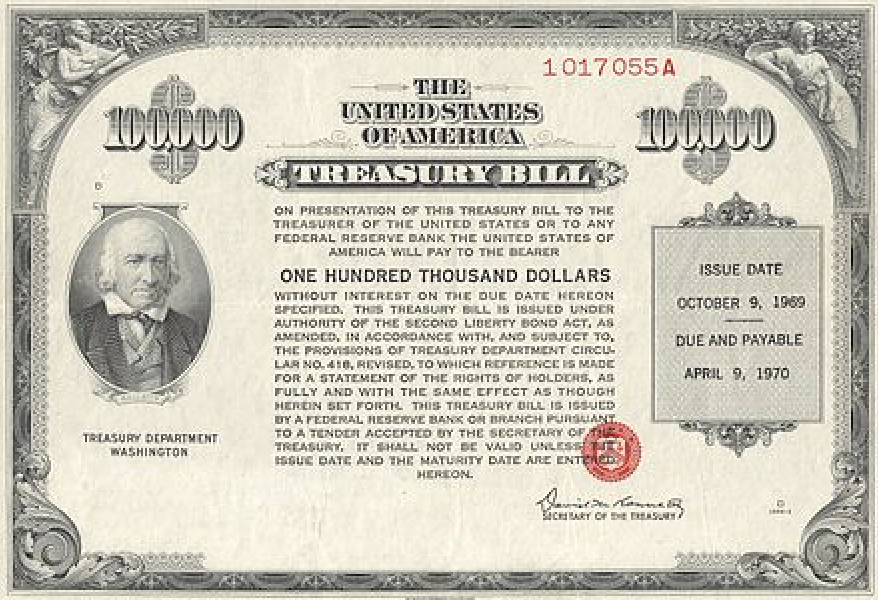 The secondary market
Treasuries, a very popular asset around the world, can be resold by their owners before they mature
Like any security! But note…
There’s an exceptionally huge, liquid market for Treasuries (lots of buyers & sellers)
Interest rates on Treasuries were near zero for almost 15 years (until recently), but that never reduced their popularity (strange)
When they’re resold, it doesn’t send any more money to the Treasury. Treasury eventually repays the debt to whoever owns the bond on the day it matures
Every year there’s a national deficit, it means more govt securities are out in the world
When the bonds mature and are paid off, new ones are issued in their place (This is known as rolling over debt)
The exception: when there’s a budget surplus
In that case, the govt has enough cash to pay off some 
securities without issuing new ones
U.S. case: there are $30+ trillion of U.S. Treasuries (a lot)
They constitute the “national debt” or “Federal debt” or “public debt”
Note: 	deficit means the annual shortfall of revenues
			debt means the total outstanding securities
Another note: the debt probably won’t be repaid ever, but that’s okay
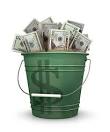 What about monetary policy and deficits?
The beauty of expansionary monetary policy in a recession is that it doesn’t add to the government budget deficit. It’s free!
In fact, if the policy succeeds in raising GDP, the budget deficit will shrink, because tax revenues automatically grow and some transfers fall.
See slides 57/58 and add “Central Bank policy” to the reasons budget deficits change
Some semi-final words ondeficits and debt
Government debt of powerful economies never has to be paid back because individuals, foreign governments, firms, universities, pension funds, etc. ARE VERY HAPPY TO OWN THESE ASSETS!  For instance, Treasuries, many EU bonds, etc.
Throughout American history, the debt has not generally been paid off: it just becomes less significant over time, as GDP grows and grows
Conservatives/classicals sometimes oppose deficits, although not usually those caused by tax cuts (only those caused by G ↑ or TR ↑)
They argue that big government deficits reduce investment: they “crowd out” productive capital spending by firms. See next slide!
Back to the Loanable Funds MarketThe classical model of howsavings and investment are equalizedTo start with, this diagram is all private sector: firms and households
Saving responds positively to the i.r.
Firms borrow and invest less as the i.r. increases
“Crowding out”: the classical case against deficitsNow government starts to run a deficit and must borrow to finance it.
“Crowding out”: the classical case against deficits→Investment falls because the interest rate has increased
The Keynesian case against the case against deficits
In the U.S., there appears to be no evidence that big deficits (which it definitely has) cause higher interest rates (1980s to present)

In recession, investment is low and GDP is low. Government doesn’t crowd out investment: it steps in where there is a lack of demand for G&S. Y grows; S grows; there’s room for Ii as well as more G.

“Crowding in” is possible as well: Firms are more 	optimistic when govt fights the recession. 
	G rises and Ii rises too.
The EU and deficits
The EU has rules for member countries that limit budget deficits to 3% of GDP and government debt to 60% of GDP hi Germany
These were suspended for Covid but will be revised and reinstated. Causing pain!
The European Commssion says the post-Covid challenge: financing climate change investments while also maintaining conservative fiscal goals
Budget deficits around the worldas a share of GDP in 2023
Finland 2.6%
Vietnam 4%
U.S. 5.4%
Germany 2%, was in surplus before COVID
Japan 5.61%
Sweden: budget surplus
China: 4.6%
Actual final words on deficits and debt
In a strong economy, a deficit signals that government is pushing Expenditure up (G high, T low), increasing overall demand for goods and services. 

That could be inflationary. US 2022-3 inflation might be IN PART due to very expansionary fiscal policy in 2020 and 2021. (Although US inflation behavior is exactly the same as Europe’s.) And for decades, big deficits have NOT been inflationary.

Traditional Keynesians (including Keynes) argue that budgets should be balanced in good times; in deficit in bad times. “Countercyclical” deficits.